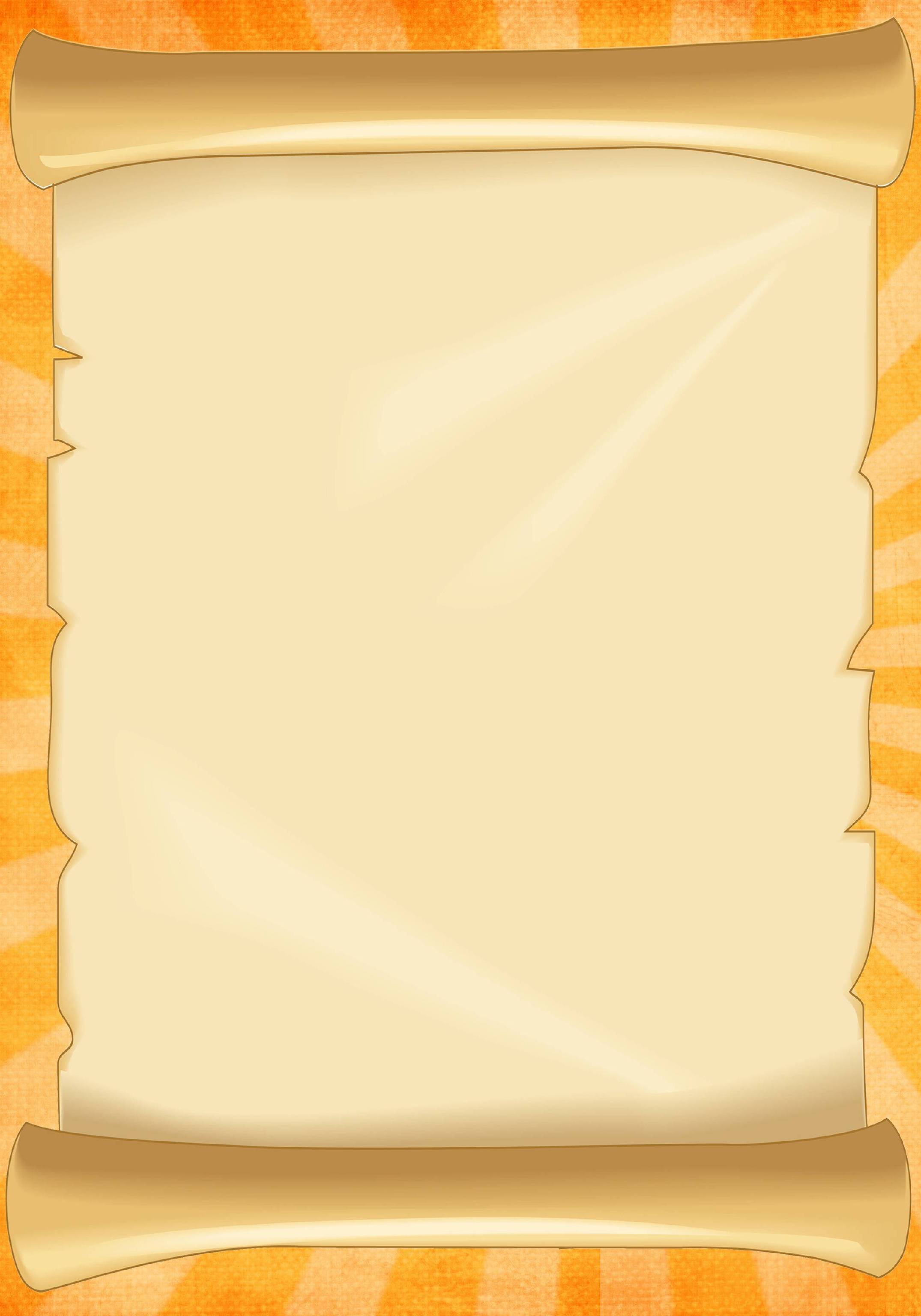 ВЫБОРЫ!
19 октября 2020 года
 в школе состоятся
ВЫБОРЫ 
ЛИДЕРА ШКОЛЫ
В выборах участвуют учащиеся 5-11 классов.
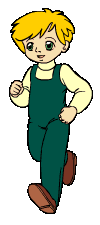 Только от нас зависит, какова будет наша школьная жизнь:
скучной или интересной!
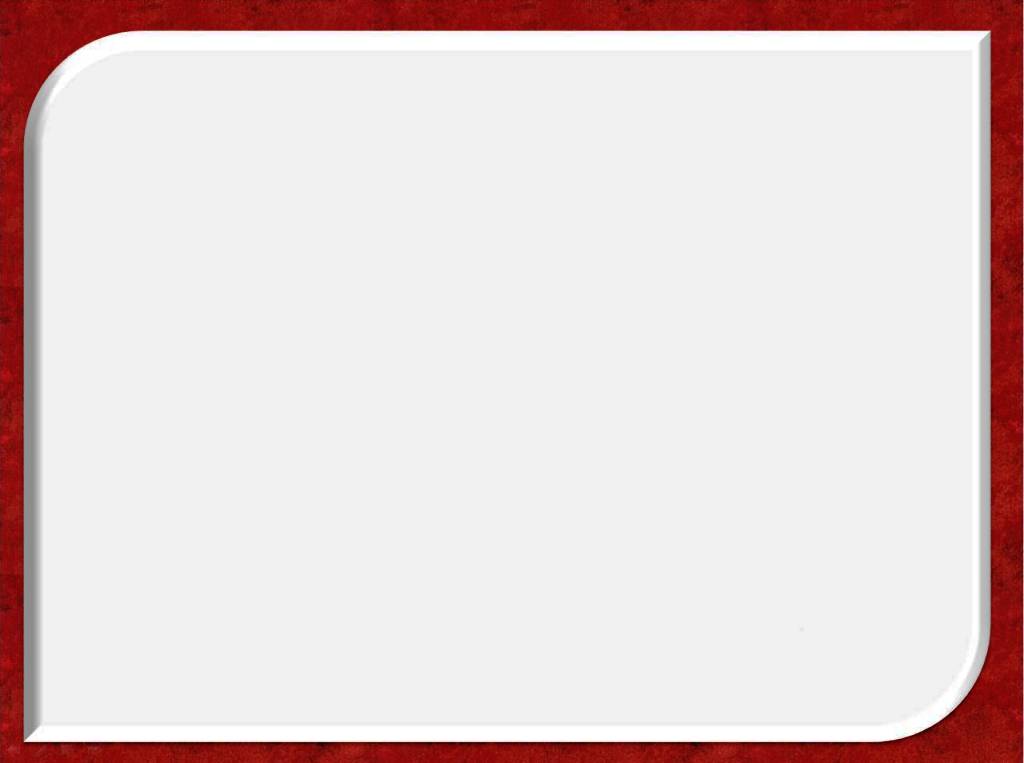 ГРАФИК 
РАБОТЫ ИЗБИРАТЕЛЬНОГО УЧАСТКА 
МБОУ СОШ №55
на 19 октября 2020 г.
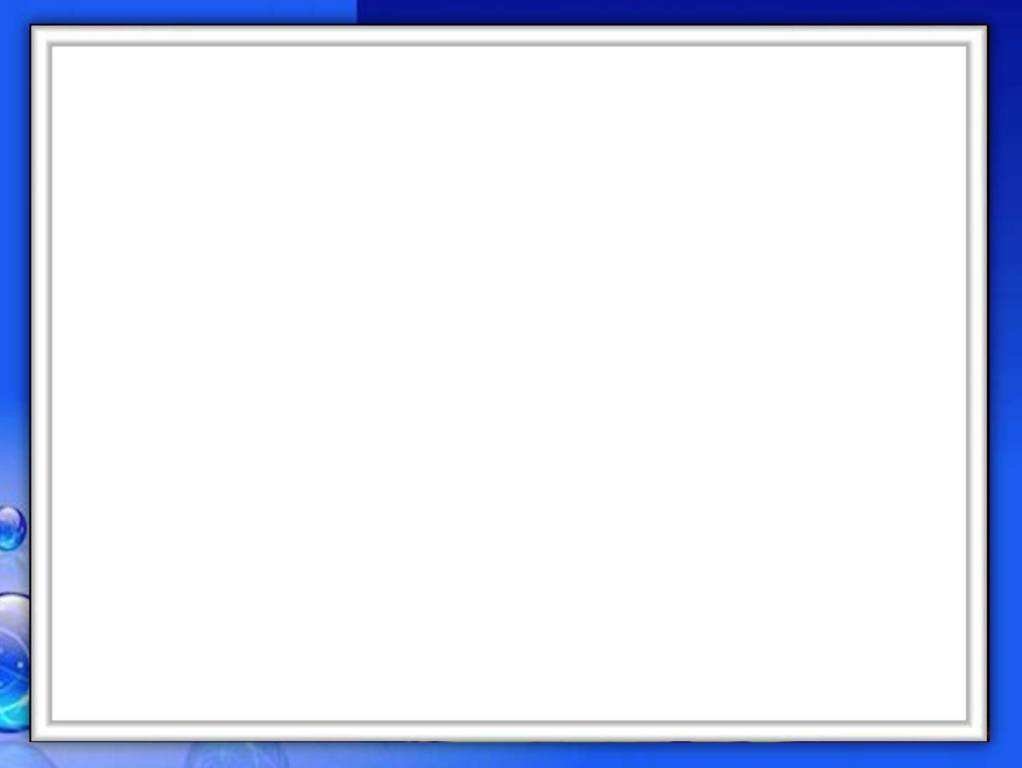 19 октября 2020 г.
Выборы                                                  Лидера
Школы
Список  зарегистрированных кандидатов

Канищева Анастасия 10А класс
Кубрак Ксения 10 А класс
Наманчук Анна 10 А класс
Музыка Дарья 9Б класс
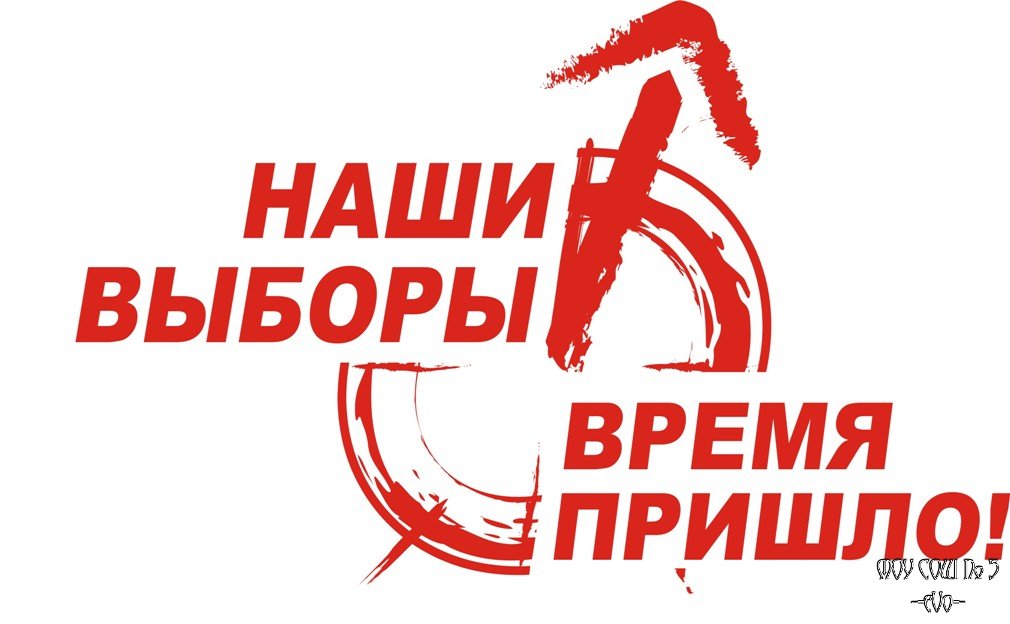